Отчет о реализации проекта в средней группе«Будь здоров!»
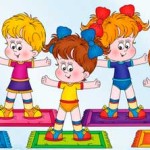 Составители:
Белоусова А.Д.
Паньшина Н.Н.
Цель: сформировать у дошкольников основы здорового образа жизни, добиться осознанного выполнения правил здоровьесбережения и ответственного отношения к здоровьюЗадачи:1. Сформировать у детей адекватное представление о человеке (о строении собственного тела)2. Сформировать потребность в здоровом образе жизни3. Привить навыки профилактики заболеваний и гигиены 4. Заинтересовать родителей соблюдать здоровый  образ жизни  в семье
Актуальность:Сегодня сохранение и укрепление здоровья детей — одна из главных стратегических задач развития страны.Современное состояние общества, высочайшие темпы его развития представляют все новые, более высокие требования к человеку и его здоровью. Значение культа здоровья значительно возрастает. В.А.Сухомлинский писал: "Я не боюсь еще и еще повторить: забота о здоровье - это важнейший труд воспитателей. От жизнерадостности, бодрости детей зависит их духовная жизнь, мировоззрение, умственное развитие, прочность знаний, вера в свои силы".
Гимнастика после сна
Да здравствует мыло 
душистое!
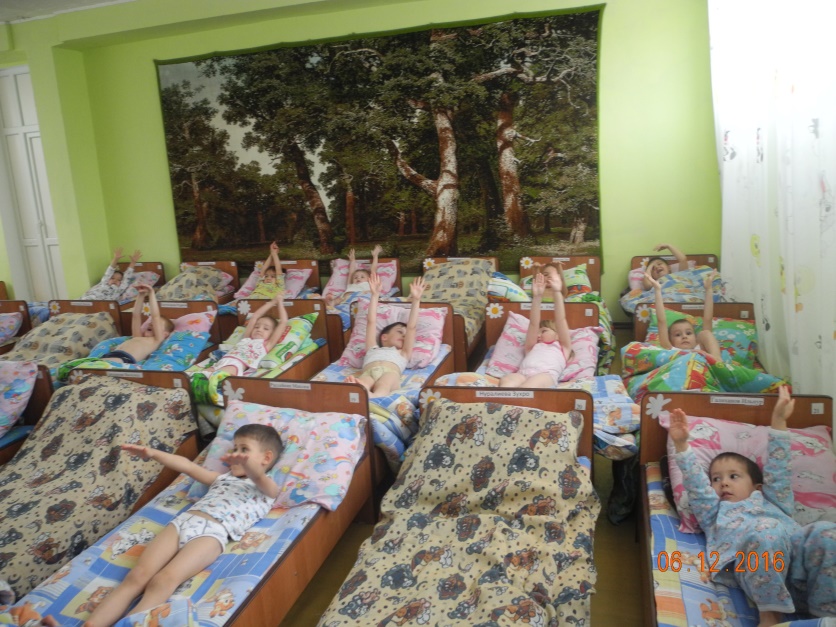 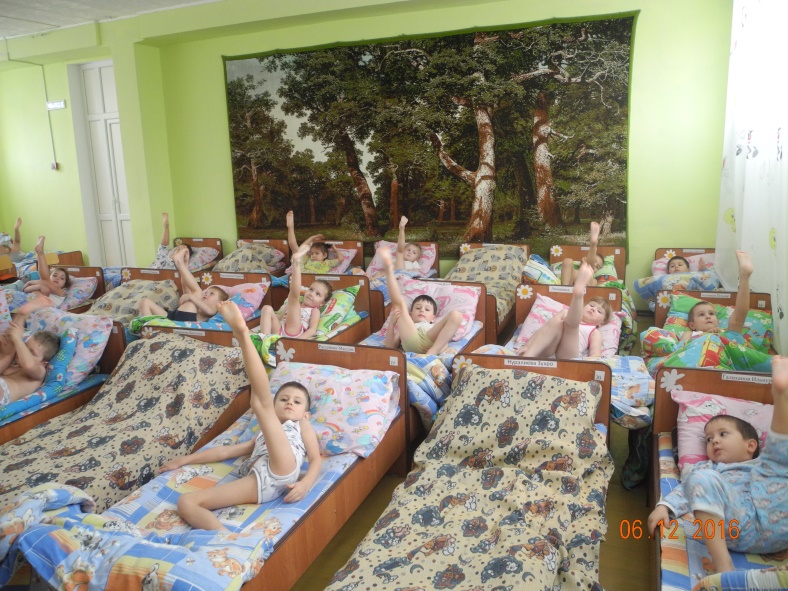 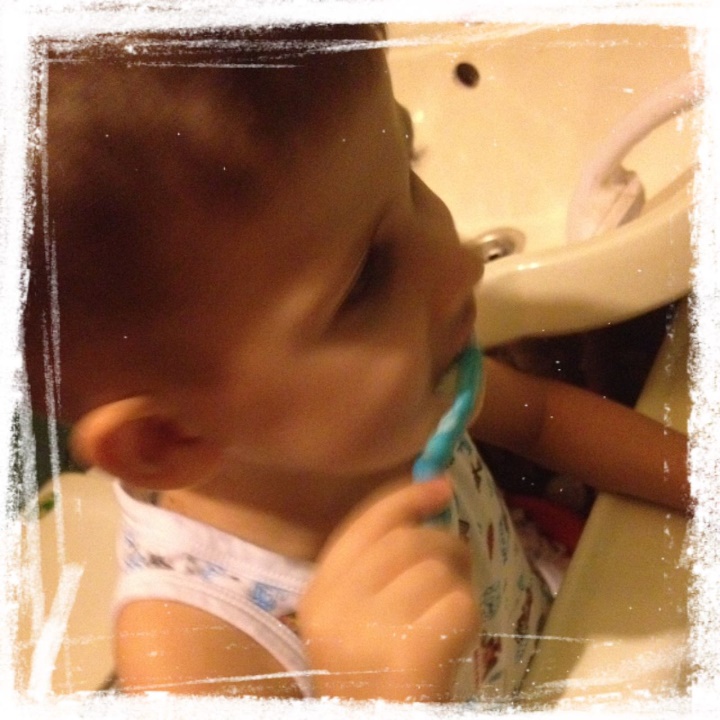 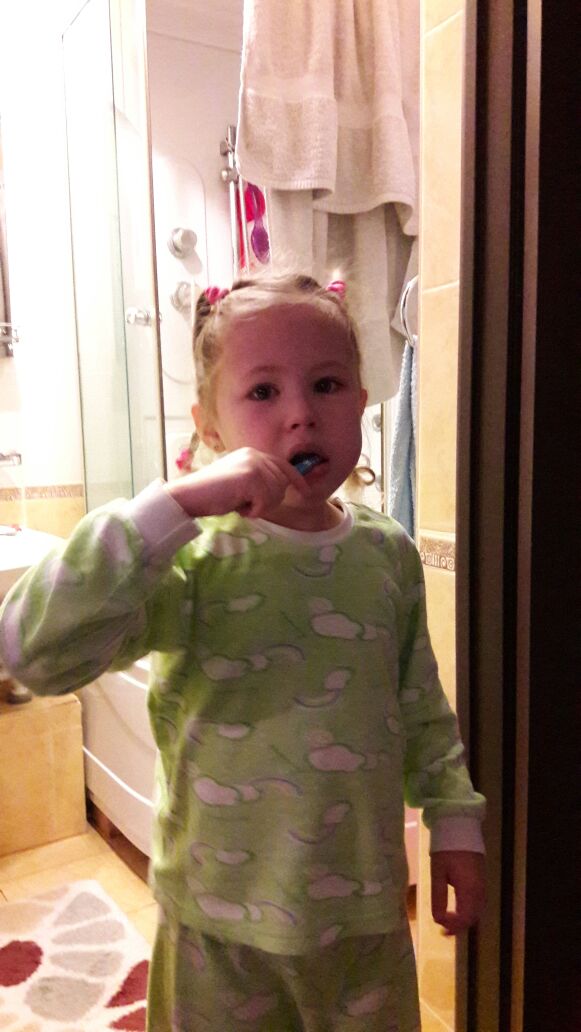 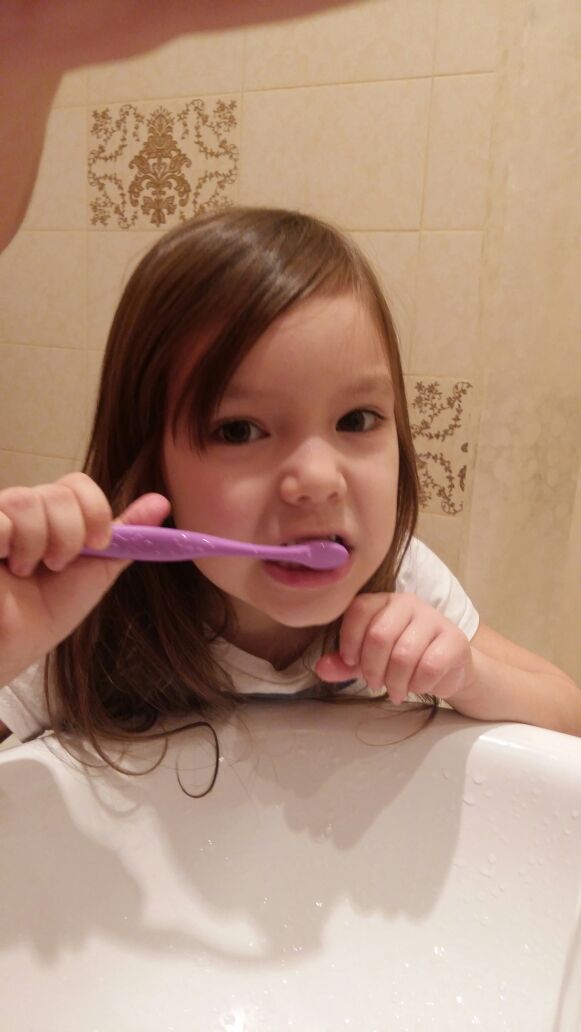 Массаж
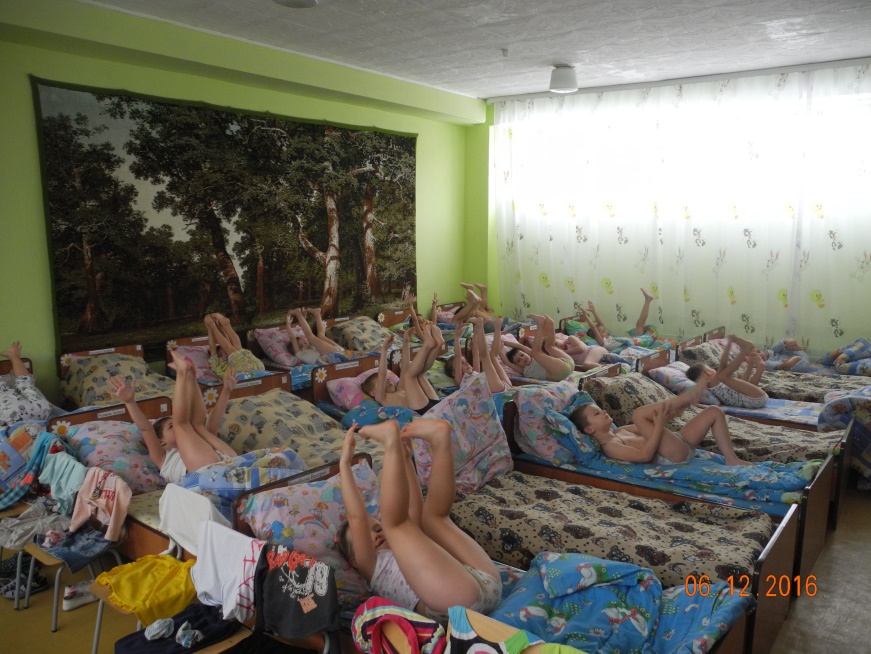 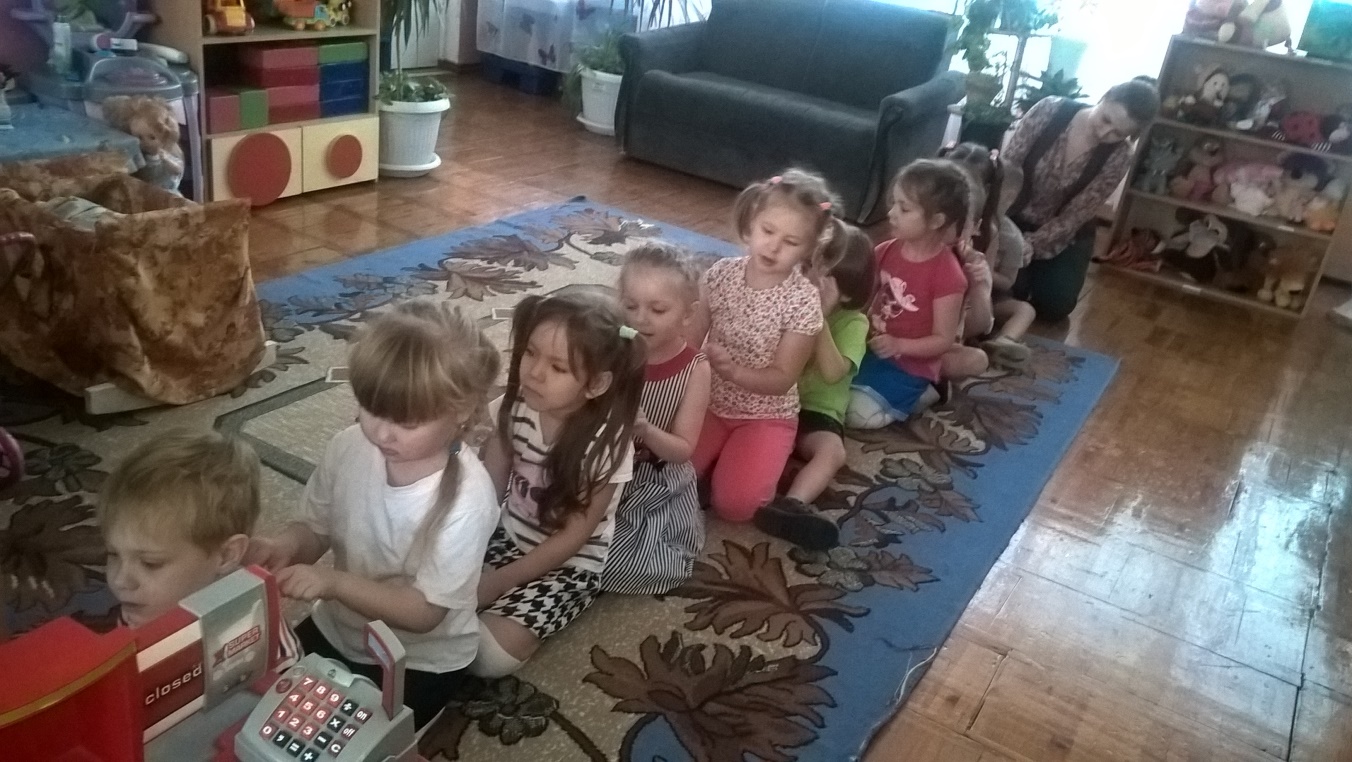 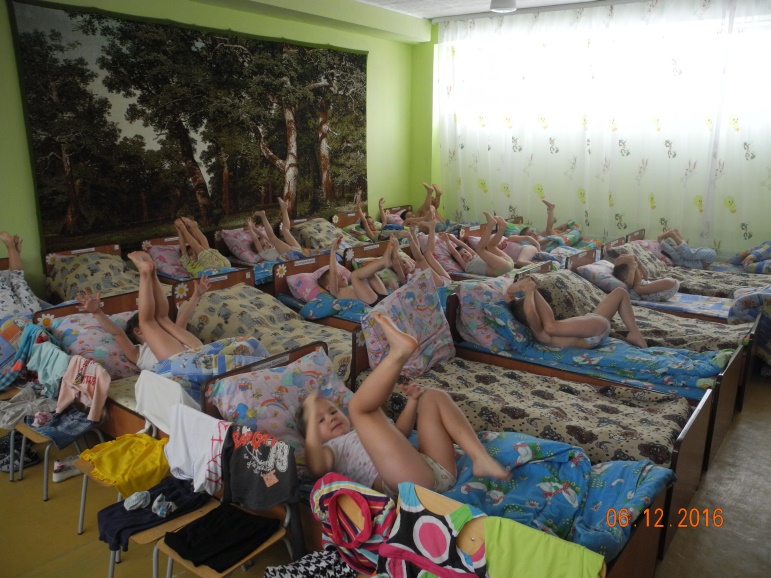 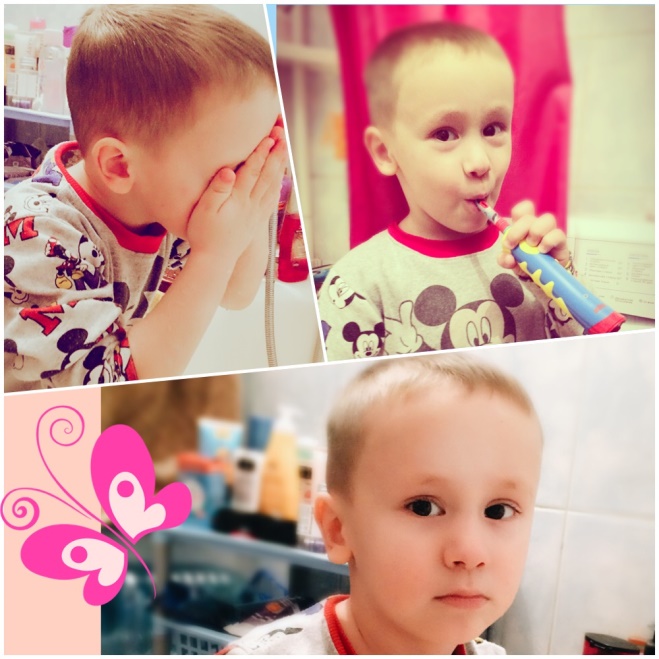 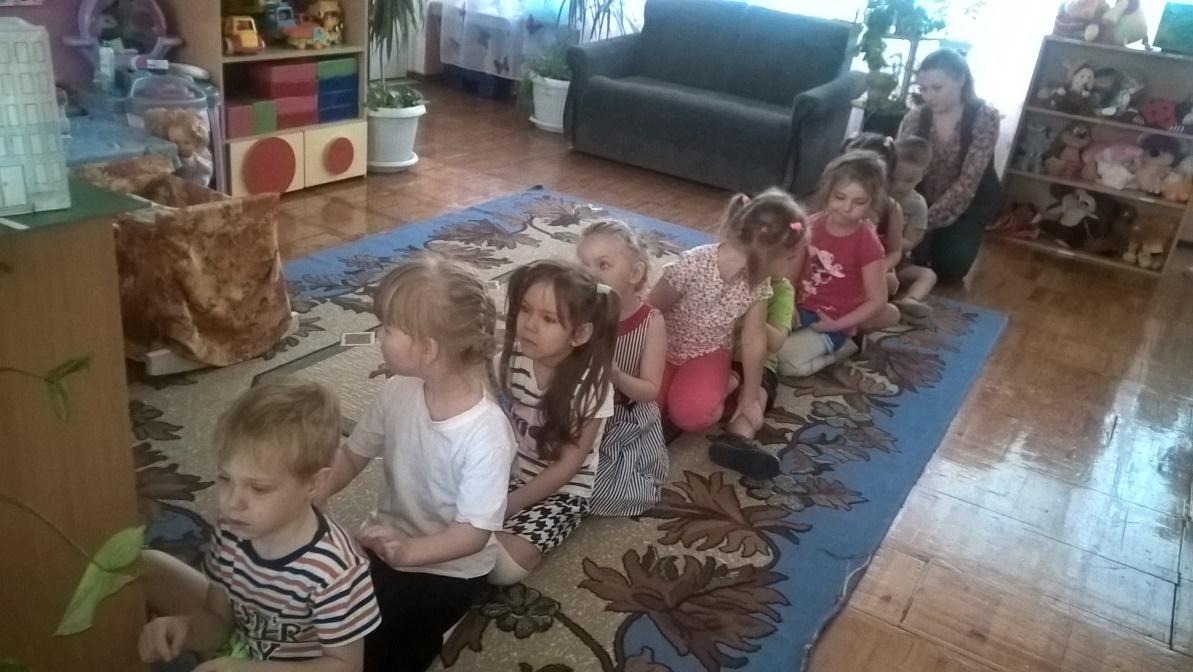 Здоровье в порядке – спасибо зарядке!
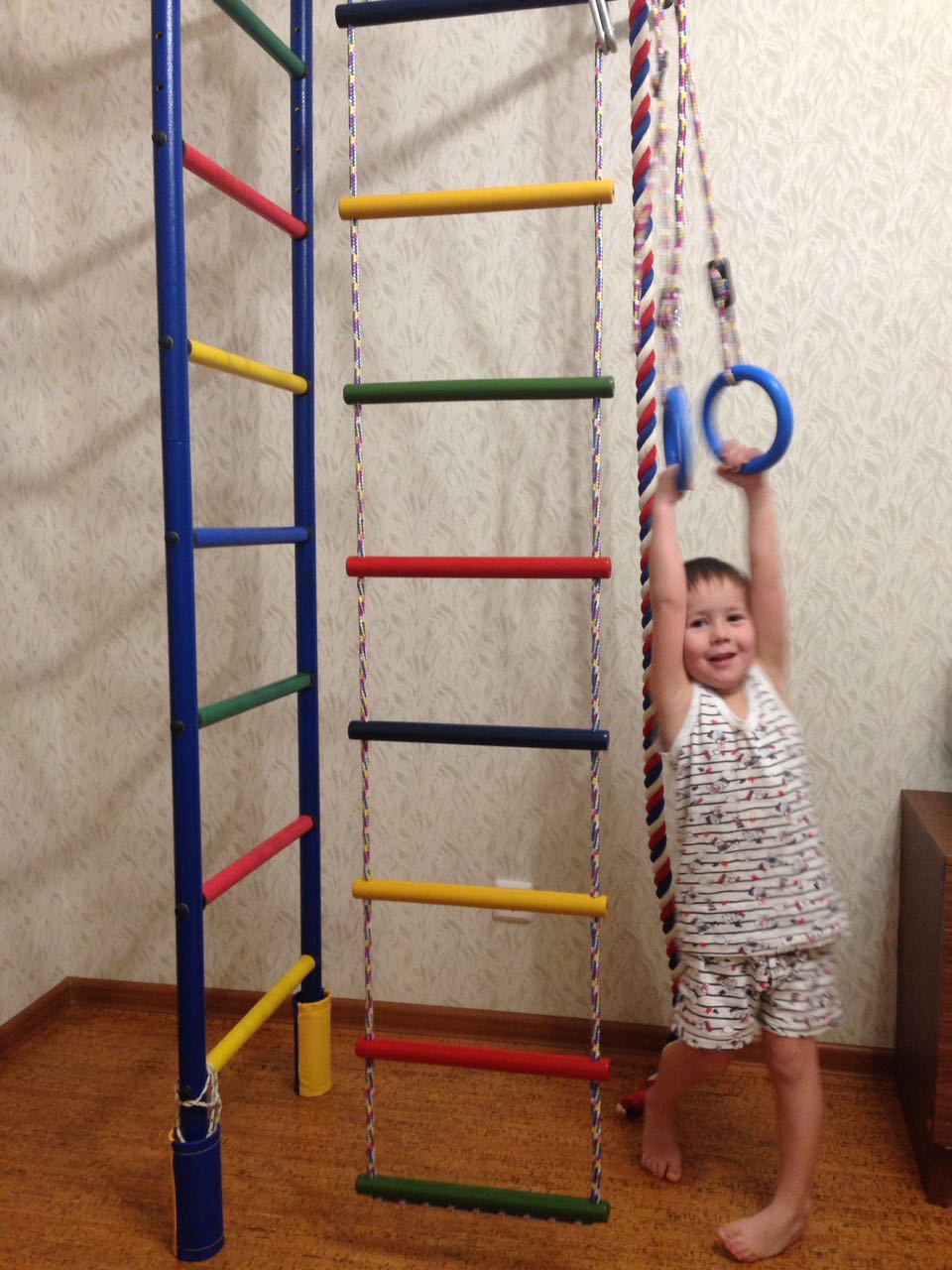 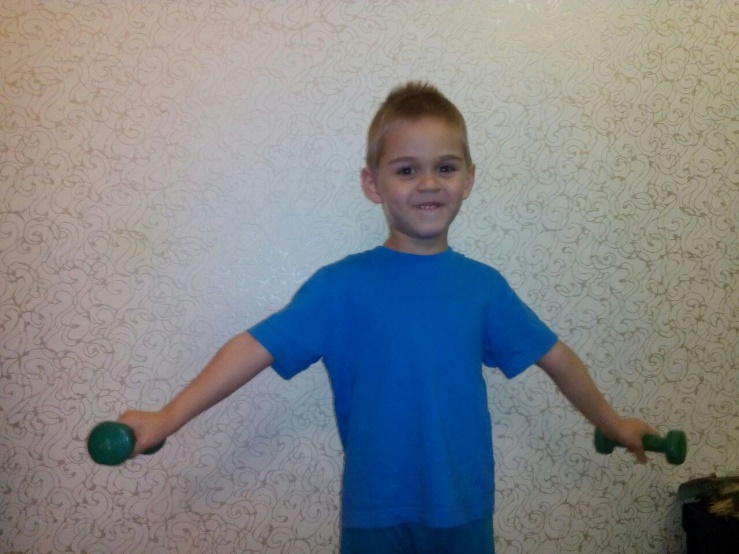 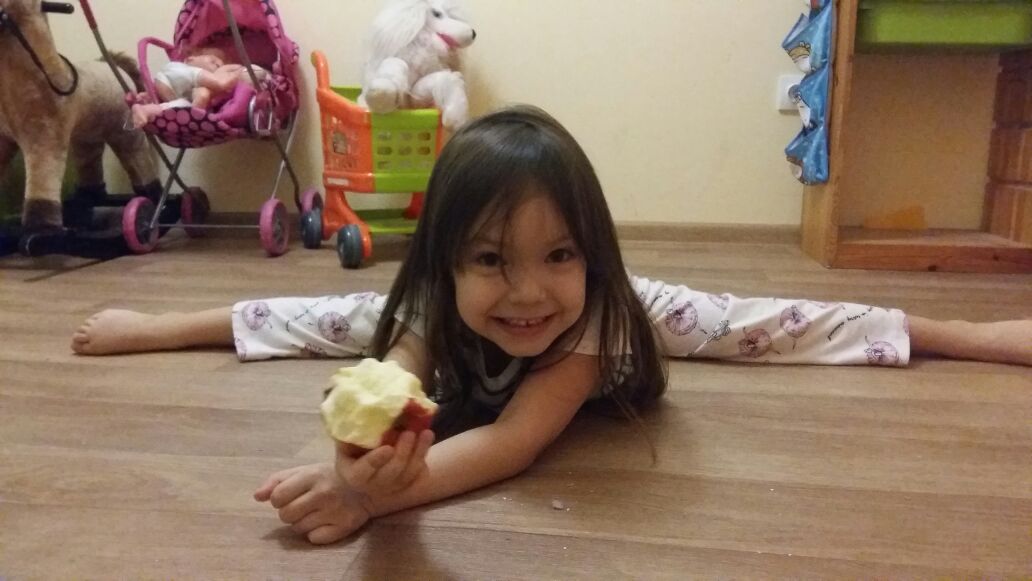 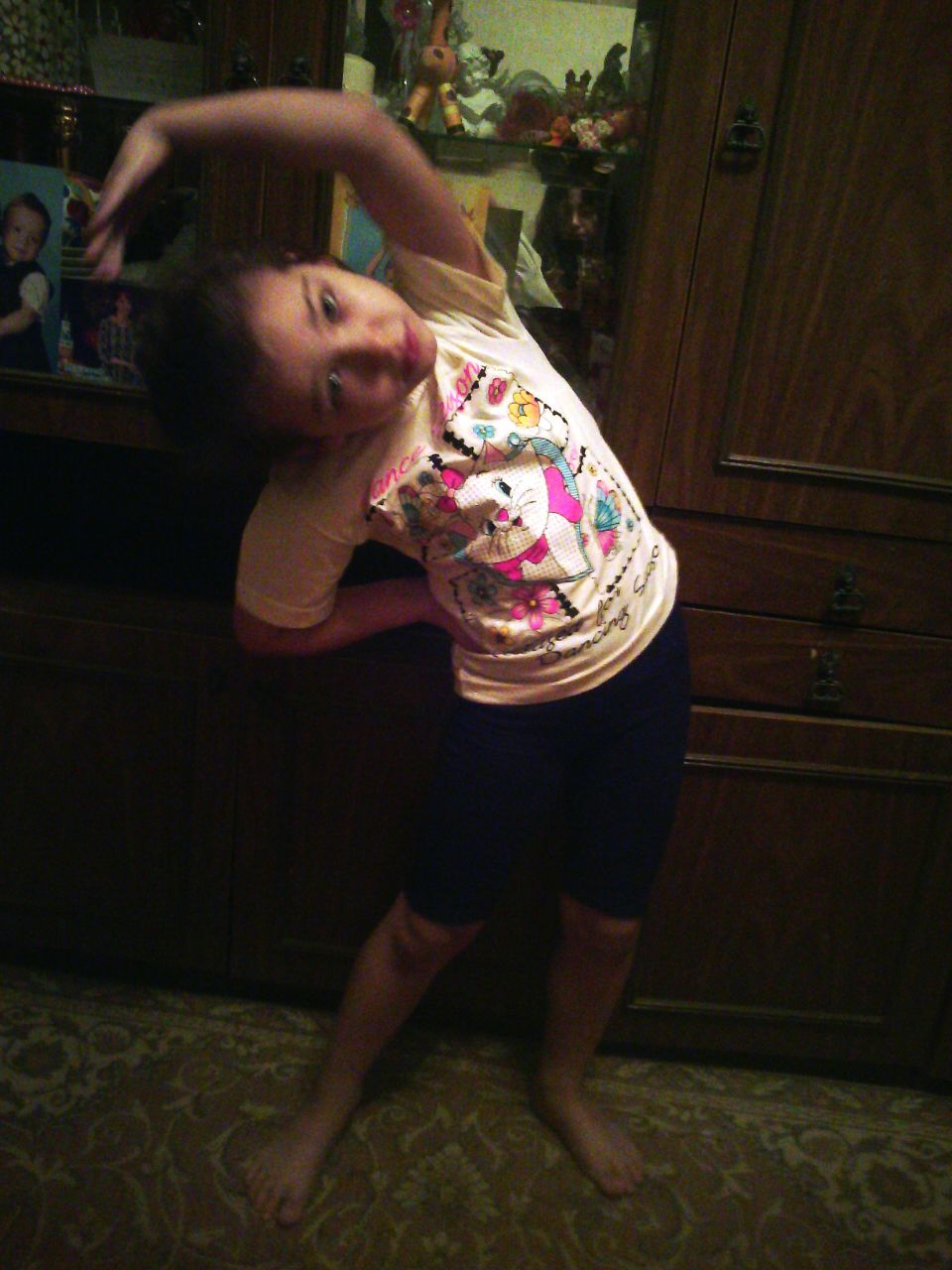 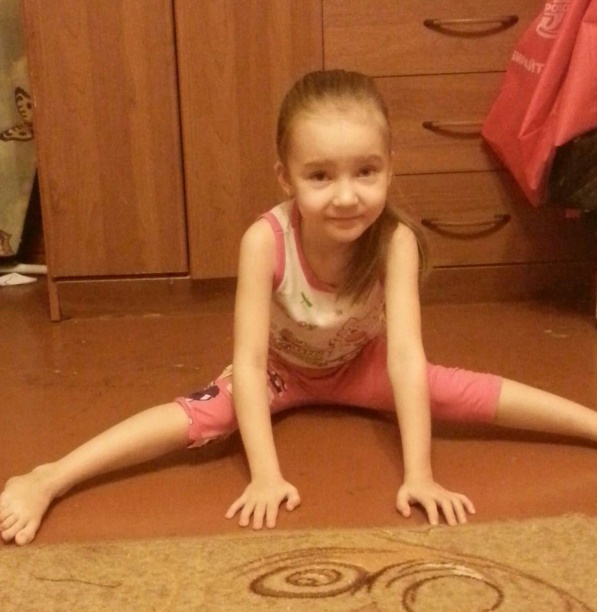 Родители приняли активное участие в реализации проекта: оформление альбома «Будь здоров!», заинтересовались физоборудованием, изготовленного из бросового материала, выразили желание принять участие в его изготовлении для группы.Изготовлены: макет «Чистота – залог здоровья», оборудование для подвижной игры «Классики», оборудование для занятий «Веревочки», тренажер «Бильбоке», массажный коврик, альбом «Будь здоров!»
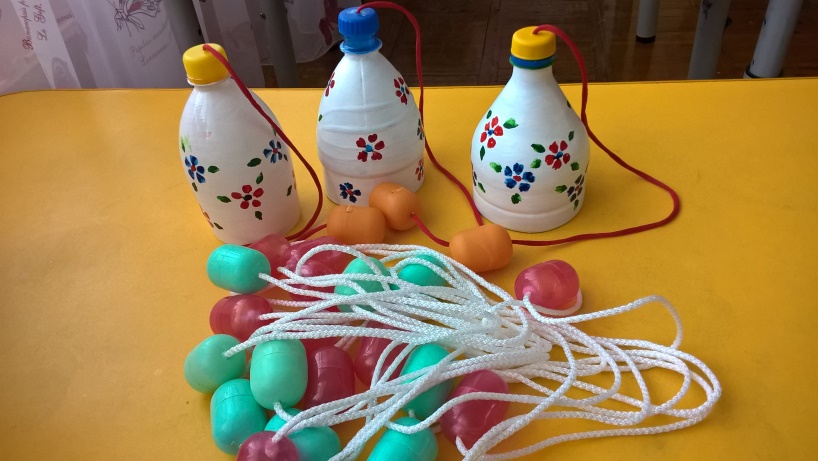 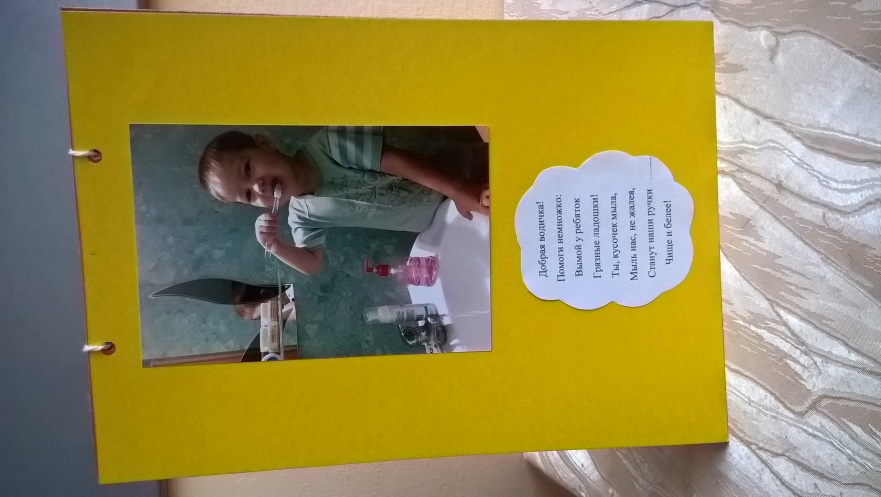 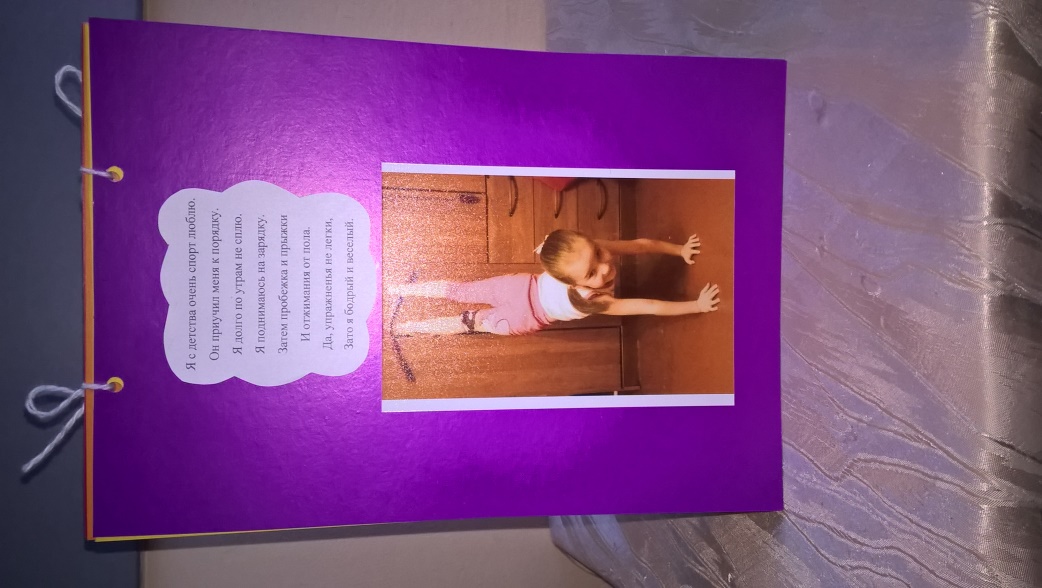 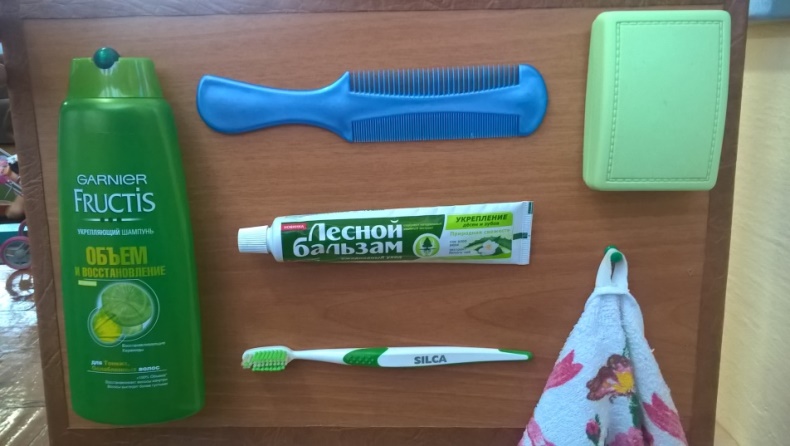 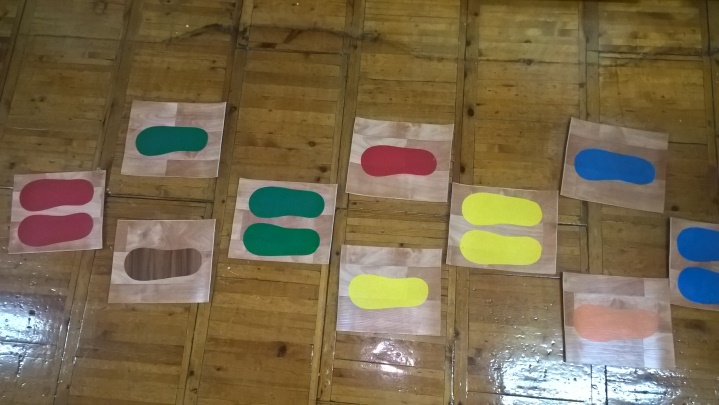